4. PŘEDNÁŠKA: VLIV ZEMĚDĚLSTVÍ NA ŽIVOTNÍ PROSTŘEDÍ
JH 2020
VLIV ZEMĚDĚLSTVÍ NA ŽIVOTNÍ PROSTŘEDÍ
Nástup vědecko-technické revoluce (VTR) – vyvolány velké strukturální změny ve výrobě, nárůst specializace, koncentrace, kooperace ZV
Mění se charakter práce i zemědělství, mechanizace, automatizace – rysy průmyslové práce
Rezervy půdy, vhodné pro zemědělství – vyčerpány
Probíhá intenzifikace ZV – roste podíl materiálně technických prostředků
RV – zdokonalování regionálně diferencované agrotechniky, použití komplexu melioračních opatření, široká aplikace průmyslových hnojiv a prostředků chemické ochrany rostlin, nasazení dokonalejší mechanizace…
ŽV – vysoká koncentrace hospodářských zvířat, mechanizace a automatizace všech prací
To vše vytváří zcela nové vztahy mezi zemědělstvím a ŽP
Tyto vztahy mají do značné míry přetrvávající charakter – vedou k negativním následkům
VLIV ZEMĚDĚLSTVÍ NA ŽIVOTNÍ PROSTŘEDÍ
Ještě v 50. letech  bylo jasnou prioritou zvýšit zemědělskou produktivitu, zajistit dostatečné množství potravin.
Ochrana ŽP nebyla pociťována jako důležitý úkol.
Zanedbávání nebo podceňování důležitosti ŽP znamenalo, že agrární politika většiny států přispěla počínaje 60. léty k několika formám environmentální degradace.
Zemědělství tak představuje jeden z největších zdrojů znečišťování ŽP – je prostorově rozptýlený po celém území státu, byť v nestejném rozsahu, ale nejvíce působí v nížinných a nejproduktivnějších oblastech.
První světová konference o ŽP na mezinárodní úrovni – Stockholm (1972).
Poprvé věnována pozornost environmentální ochraně v zemědělství.
Nové politické vědomí – ekonomický růst není cílem sám pro sebe.
EU – Environmentální akční program, Paříž (1972) – politický dokument stanovující principy a cíle v oblasti ŽP
ČR – zatím vrcholí období koncentrace ZPF, integrace JZD…
Negativní vlivy zemědělské činnosti člověka se rok od roku zvětšují v závislosti na rozvoji chemizace, mechanizace, koncentrace a specializace
ENVIRONMENTÁLNÍ DEGRADACE ZPUSOBOVANÁ ZEMĚDĚLSTVÍM
DOPADY ZEMĚDĚLSTVÍ NA ŽP - POZITIVNÍ
obhospodařovaná krajina je kulturním pojmem s historicky se měnícím významem
ve světě existují rozdílné typy krajin, z nichž každá má svůj kulturní význam
tradiční zemědělství vytvářelo větší různorodost při ovlivňování krajiny
estetická hodnota se pojí s těmito kultivovanými krajinami se všemi jejich tradičními rysy zahrnujícími budovy, hranice polí a vodní toky

Zemědělství v průběhu staletí umožnilo vznik specifickým formám biodiverzity
Zavedením, nebo výběrem nových rostlinných a živočišných druhů  nebo vytvářením nových  stanovišť  pro rostlinné a živočišné druhy (skřivan, koroptev, zajíc..).
Udržování tradičního, extenzivního zemědělství, s TTP přispívá, zvláště na mokřinách, stepních oblastech a horách, k uchování ohrožených druhů flóry a fauny. 
Zachováním biodiverzity může zemědělství zabezpečit přežití genetických zdrojů.
Genetická diverzita má rozhodující důležitost, je to kulturní dědictví, je to nástroj pro reformu zemědělských postupů směrem k životaschopnějším formám produkce.
Tradiční odrůdy, místní (krajová) plemena, genobanky.
Tradiční polopřirozené krajiny jsou velmi často významné z hlediska udržitelné rovnováhy mezi ZV a ŽP.
Tato polopřirozená stanoviště mohou být uchována pouze tehdy, jestliže ZV pokračuje.
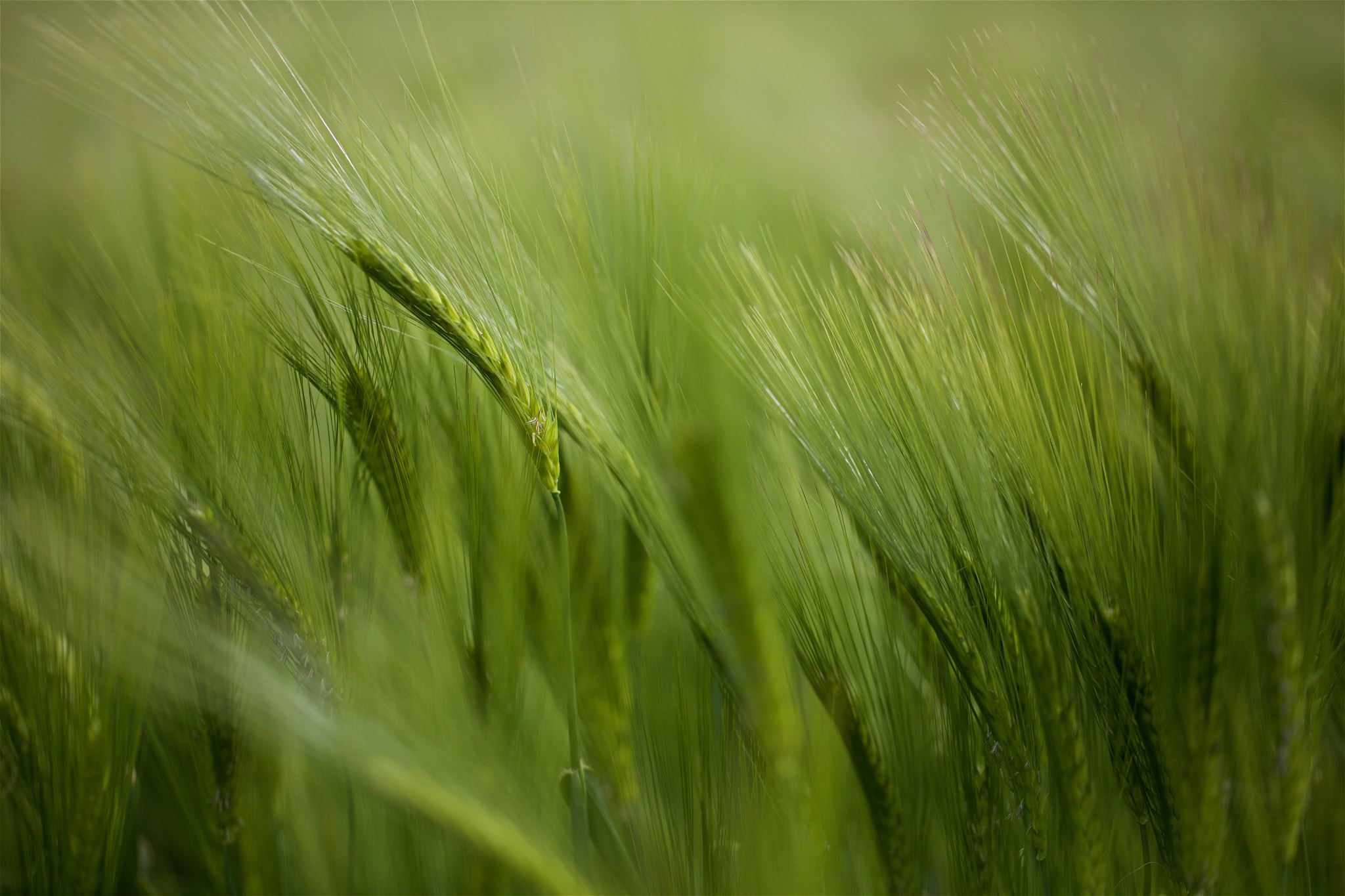 DOPADY ZEMĚDĚLSTVÍ NA ŽP – NEGATIVNÍ
Opouštění zemědělství by vedlo k degradaci kvality krajiny   
	(uchování extenzivních ploch mezi lesy udržuje rozmanitost krajiny, brání redukci otevřeného prostoru neřízeným zalesňováním, totální zalesnění by snížilo estetickou hodnotu krajiny…).

stanoviště mohou být uchována pouze tehdy, jestliže ZV pokračuje.
Opuštění zemědělství by fakticky vedlo v destrukci takových typů krajin.
Zemědělství může přispívat k ochraně ŽP proti specifickým formám znečištění nebo degradace (boj s půdní erozí, zmírnění skleníkového efektu – pokles CO2  v ovzduší jeho fixací vegetací).
PRVKY SLEDOVANÉ PŘI HODNOCENÍ DOPADU ZEMĚDĚLSTVÍ NA ŽP
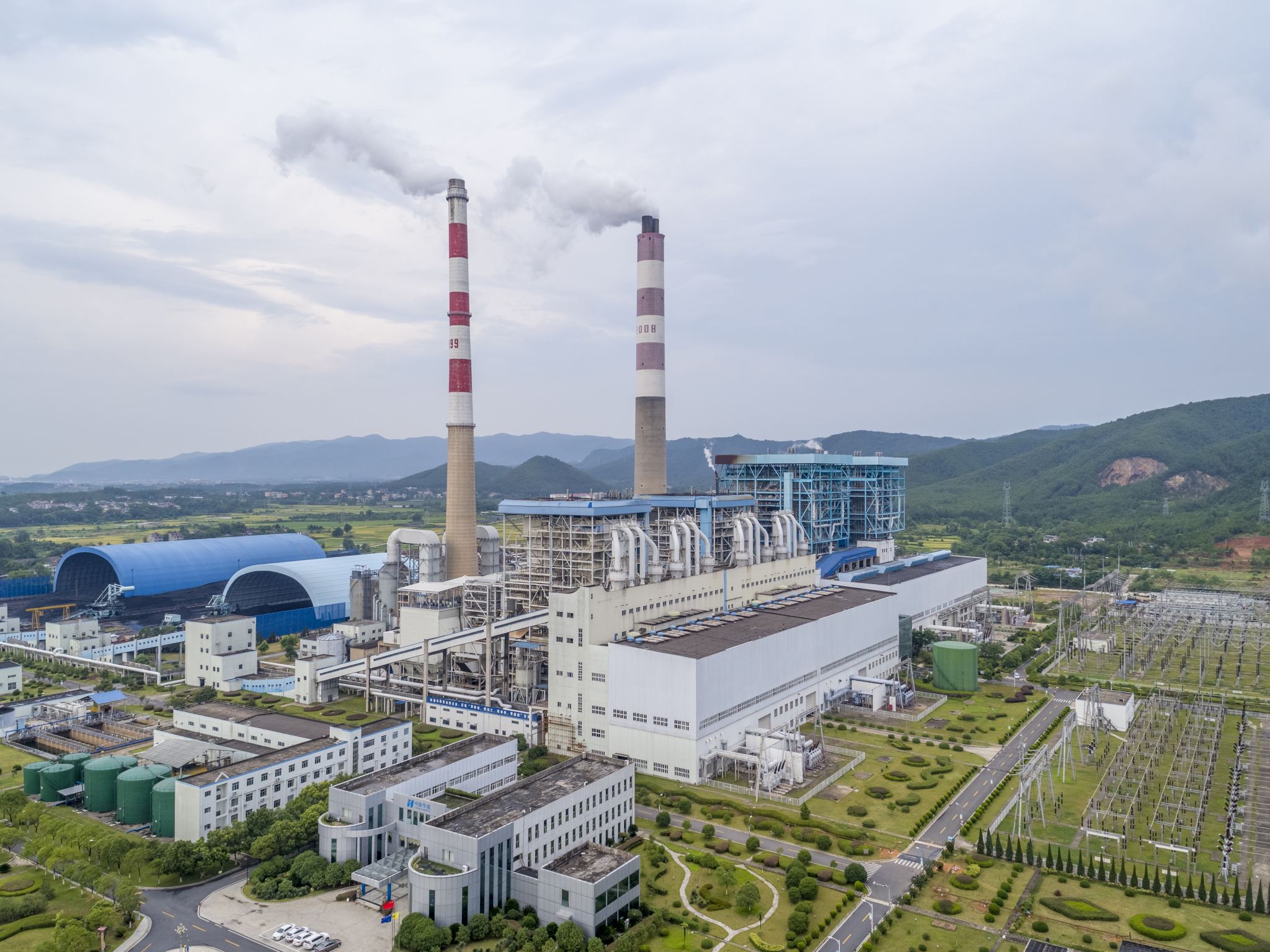 OVZDUŠÍ A SVĚTOVÉ KLIMA
Zemědělství je zdrojem množství různých emisí s dalekosáhlými důsledky často přesahujícími místní úroveň (řeky, moře..).
Živočišná výroba je zodpovědná za emise amoniaku a zvláště v případě chovu přežvýkavců – metanu
Obě jmenované látky mají negativní účinky na ŽP
Metan – je plyn, který se podílí na vzniku skleníkového efektu
Amoniak – způsobuje okyselování půdy a vody
Nicméně emise ŽV vykazují některé regionální odlišnosti, využitelnost krmiv, způsob chovu hospodářských zvířat – stelivový, bezstelivový, vazný, ustájený
Kejda x hnůj, zápach, bioplyn
Používání hnojiv může také vyústit v emise oxidů dusíku
Aplikace pesticidů mohou způsobit znečištění na velké vzdálenosti
Dále mohou různé zemědělské aktivity v některých venkovských oblastech vést ke vzniku nepříjemných pachů
POVRCHOVÉ A PODPOVRCHOVÉ VODY
Eroze půdy, vliv koncentrace ZPF
ztráta půdní úrodnosti, erozní tvary v horních částech svahů
akumulace jemných části v dolních částech svahů
znečištění povrchových vod

Nevhodná aplikace průmyslových hnojiv
znečištění povrchových vod – eutrofizace
znečištění podpovrchových vod, zejména dusičnany
problematika vody pro kojence (do 14 mg/1 l)
POVRCHOVÉ A PODPOVRCHOVÉ VODY
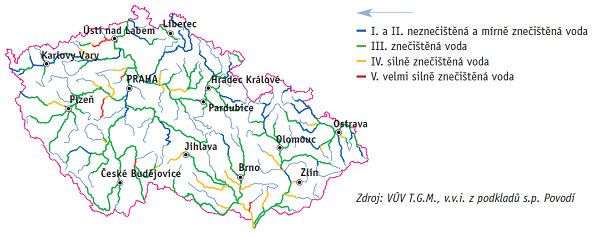 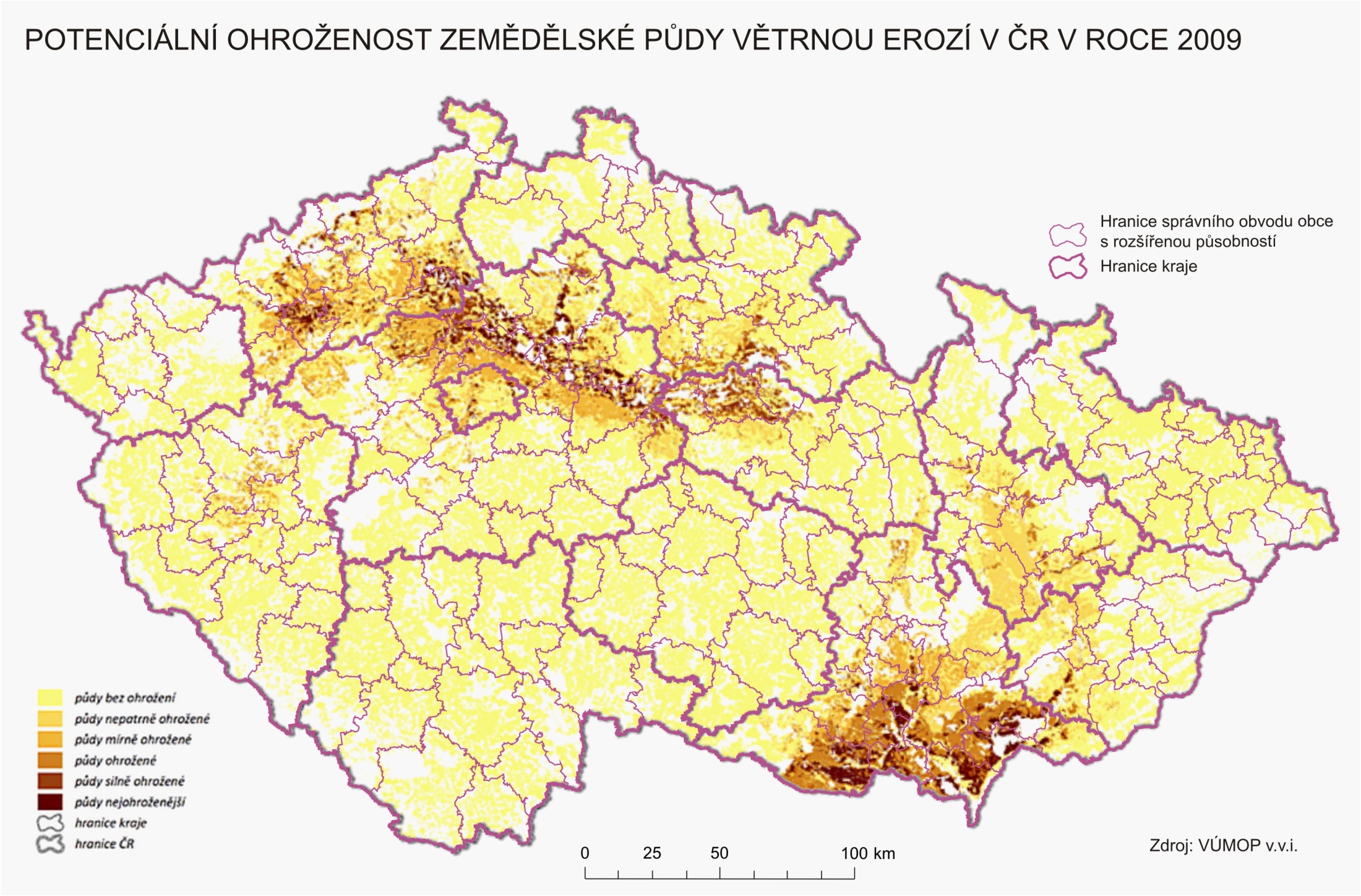 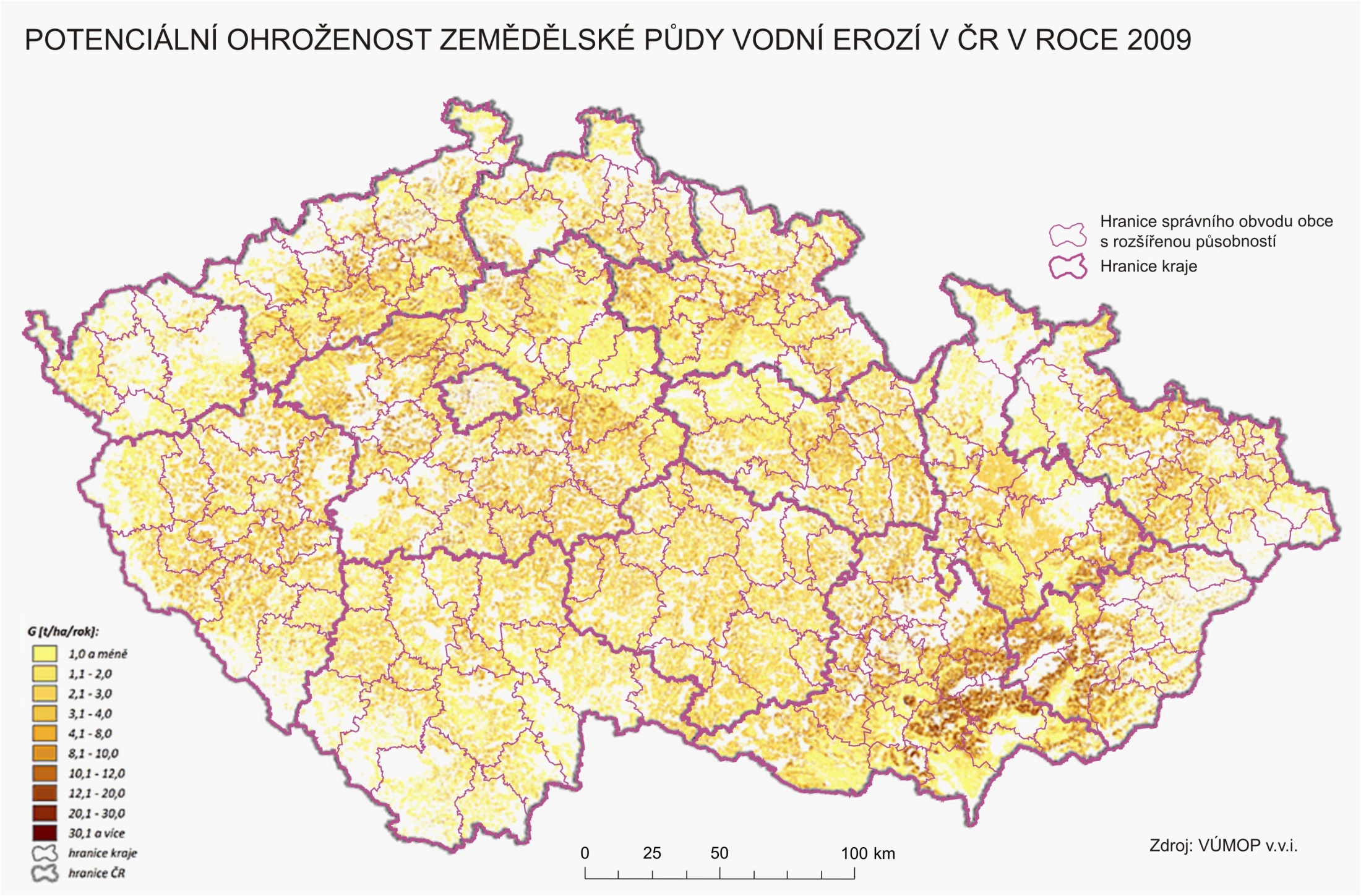 LESNÍ HOSPODÁŘSTVÍ
LESNÍ HOSPODÁŘSTVÍ
VODNÍ HOSPODÁŘSTVÍ A RYBOLOV
Dominuje námořní rybolov, ve vyspělých zemích i sladkovodní – chov kaprů, pstruhů (cca 1/10 produkce – hl. Asie)
10 % bílkovin živočišného původu dodává světový oceán
Hl. dovozní trh – Evropa
Konzumace ryb vysoká – Island, Japonsko, Portugalsko
Rybolov v šelfech
Vliv má teplota a salinita vody, znečištění, množství lovu (vylovení)
Častá loviště v mezinárodních vodách, vybavení lodí na dlouhý pobyt na vodě, přímo zpracování na lodi
Konvence o mořském právu z roku 1982 – stanovení 200 mílová pásma, kde mohou lovit jen pobřežní země
Ryby – 90 % biologické produkce získávané ze světového oceánu – mezinárodní obchod jen asi 10 druhů ryb (70–75 %) – tresky, sledi, sardele, makrely, tuňáci
Před r. 60 jen tresky a sledi – postupné vytlačování sardinkami…
Menší druhy ryb – výroba rybí moučky – krmivo 

Měkkýši, korýši…
Ústřice, slávky, krevety
Umělé chovy – marikultury – např. Japonsko
Perlorodky – umělý chov
Slávky – Španělsko, Nizozemí
VODNÍ HOSPODÁŘSTVÍ A RYBOLOV
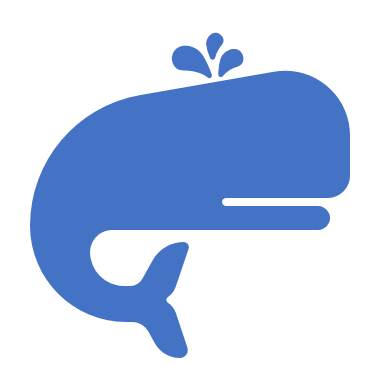 VODNÍ HOSPODÁŘSTVÍ A RYBOLOV
Lov velryb 
Velryby se v Norsku a Japonsku oficiálně loví pro výzkumné účely
Pro vlastní potřebu smějí lovit ještě některé skupiny původních obyvatel v USA, Rusku, Kanadě
Mezinárodní velrybářská komise (IWC) zakázala komerční lov velryb v roce 1986
Za pouhých osmdesát let 20. století ulovili velrybáři více než 2 miliony velryb
Island začal znovu lovit v roce 2003
Production: Quantity
Hlad ve světě a potravinová bilance
Hlad ve světě a potravinová bilance
Polovina lidstva nemá dostatek kalorií
Velký počet obyvatel, kteří přijímají dlouhodobě méně než 1800 kalorií = stádium akutního hladu (cca 800 mil. obyv.)
Bílkovinný hlad – nedostatečná konzumace bílkovin (min. 20 g/den) – snižování počtu mozkových buněk – degenerace národa
Stále se zvyšující rozdíl mezi rozvojovými a vyspělými zeměmi (S x J)
Zajištění potravin problematické – nedostatečná kupní síla, špatné rozdělení potravin
Svět je schopný vyprodukovat dostatečnou zásobu potravin, ale je problém s dodávkami (země by si zvykly dostávat potraviny zadarmo, lepší je naučit je hospodařit)
Cílem celosvětového programu výživy je snížit počet obyvatel trpících hladem – předpokladem je, že rozvojové země zvýší produkci – podpora toho, aby se potraviny z rozvojového světa dostaly na světový trh
Důležité je zapojování výsledků výzkumu
Nutné zvyšovat půdní rezervy
Prosazení některých potravinových návyků
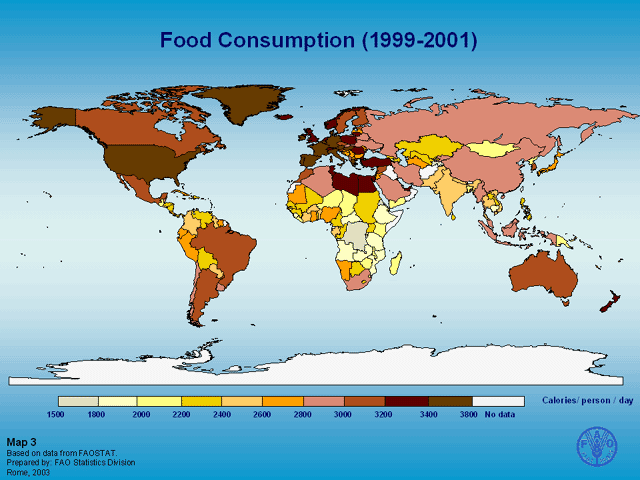 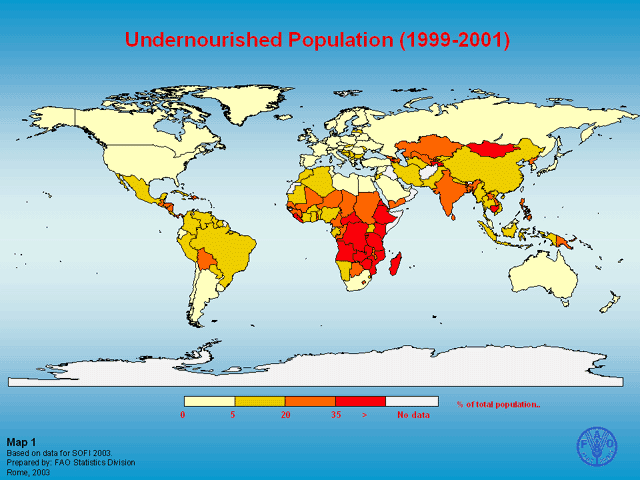 Řešení problému hladu
Naděje lidstva na výživu
Naděje lidstva na výživu
Převládá konzumace jen několika druhů
Pšeničné typy
1. evropský
pšenice (zdroje energie: brambory, cukr, živ. a rostl. tuky)
Evropa, USA, Kanada
2. západohindustánský typ
Pšenice, proso, čirok (ječmen, rýže)
Bílkoviny: hrách, čočka, další luštěniny
3. středomořsko-předoasijský 
E – Pšenice, kukuřice, živ. a rostl. tuky
Bílkoviny: hovězí, skopové, luštěniny
4. andský
E – pšenice, kukuřice, ječmen, brambory
B – luskoviny (bob, fazole)
5. brazilský
E – pšenice, kukuřice, rýže, cukr
B – hovězí maso, luskoviny
6. Jihoamerický vnitrozemský
E – pšenice, kukuřice, maniok
B – hovězí maso, luskoviny
Typy výživy
Kukuřičné typy
12. Mexicko-guatemalský
E – kukuřice, B – luskoviny, fazole, bob
13. Venezuelsko-guyanský
E – kukuřice, pšenice, brambory, B – hovězí maso, luskoviny
14. V-africký
E –kukuřice, proso, čirok, B – hrách, čočka, luskoviny
Rýžové typy
7. Bengálsko-myanmarský
E - rýže, B – hrách, luskoviny
8. V-asijský pobřežní
E – rýže, pšenice, B – ryby, sója
9. J-čínský
E – rýže, kukuřice, batáty, B – vepřové maso, ryby, sója, arašídy
10. Malajsko-indonéský
E – rýže, kukuřice, batáty, B – ryby, sója, arašídy, luskoviny
11. Karibsko-panamský
E – rýže, kukuřice, banány, jamy, maniok, cukr, B – luskoviny
Typy výživy
Typy výživy
Prosně-čirokové typy
15. západně a centrálně africký
E – proso, čirok, jamy, batáty, maniok, B – hrách a jiné luskoviny, arašídy
16. Země v Indickém oceánu
E – proso, čirok, rýže, maniok, kokos, B – ryby, luskoviny, arašídy
17. S-čínský
E – proso, čirok, pšenice, brambory, B – vepřové a skopové maso, sója

Ostatní
18. Mongolsko-tibetský
E – ječmen, B – mléčné výrobky, skopové a kozí maso
19. Tichooceánský ostrovní
E – maniok, jamy, taro, banány, kokos, B – ryby, vepřové maso
20. arktický-polární
E – živočišné tuky, pšenice, B – ryby, divoká zvířata